ENSO
Minnesota Declaration Frequency
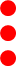 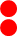 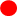 [Speaker Notes: 1333-Granite Falls Tornado
1370-Statewide Flooding (62 Counties/Tribes)
1419-Severe Flooding (19)]